Jeux et exercices adaptés 1 – Séance 1
1
Coordination
Apprendre à suivre la balle pour mieux gérer son geste de frappe
Dans le carré de service, le patient tient sa raquette à deux mains et s’exerce à faire des putts de golfeur vers une cible posée au sol. 
Evolution: même exercice d’une seule main, puis avec le bras non préféré, puis en se plaçant sur le côté.

Objectif pédagogique
Développement du contrôle de la balle et de la précision. 

Matériel
Raquette, balles de squash, réceptacle au sol.
2
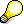 Trajectoires et contrôle
Attraper la balle et apprendre à juger son rebond
1 – Le patient lâche une balle devant lui et la rattrape après son 1er rebond. Evolution: rattraper la balle de l’autre main.
2 – Le patient fait rebondir énergiquement la balle devant lui, à la verticale, puis il la rattrape après son 1er rebond. 
Evolution: intercepter la balle à la volée.
3 – Le patient envoie la balle en cloche et par en-dessous directement vers le mur frontal (3 – 3,5 m), puis l’attrape après le 1er rebond. 
Evolution: envoyer la balle par-dessus l’épaule.
4 – Le patient envoie la balle au sol et vers le mur frontal (3 – 3,5 m), puis l’attrape après le 1er rebond.

Objectif pédagogique
Développement du contrôle de la balle et de la trajectoire. 

Matériel
Balle de racquetball.
3
Trajectoires et contrôle
Attraper la balle et apprendre à juger son rebond
5 – Le patient envoie la balle en cloche et par en-dessous directement vers le mur frontal (1 – 1,5 m), puis l’intercepte à la volée. 
Evolution: intercepter la balle d’une seule main.
6 – Debout sur un coussin d’équilibre, le patient tient une balle dans chaque main. Il laisse tomber l’une ou l’autre balle à la verticale devant lui puis il la rattrape après le 1er rebond. 
Evolutions: 
Lâcher les deux balles en même temps puis les rattraper après le 1er rebond. 
Passer d’un coussin à un autre tout en lâchant et en récupérant l’une ou l’autre balle.
7 – Le moniteur lance la balle bleue en double-mur, le patient essaie de l’attraper après le 1er rebond.
8 – Les 4 patients sont répartis en carré, à 6 m d’écart. Ils s’envoient une balle en la faisant rebondir une fois et en l’interceptant à la volée. 
Evolution: le moniteur envoie la balle aléatoirement vers les patients, placés en ligne devant lui.

Objectif pédagogique
Développement du contrôle de la balle et de la trajectoire. 

Matériel
Balles de racquetball, balle bleue, coussins d’équilibre.
4
Jeux et exercices adaptés 1 – Séance 2
5
Contrôle et orientation
Jeux avec ballons de baudruche
1 – Le patient démarre du milieu du court en jonglant avec un ballon et se dirige vers une corbeille placée au pied du mur latéral. Il doit laisser tomber son ballon dans le réceptacle, sans se servir des mains. 
Evolution: même exercice avec le manche de la raquette, tenue des 2 mains par le cadre.
2 – Le patient marche sur la ligne médiane en jonglant avec un ballon. En fin de parcours il doit laisser tomber son ballon dans le réceptacle, sans se servir des mains.
3 – Les patients arpentent le court sur la largeur avec une raquette et un ballon. Ils font un jonglage, avec la raquette, puis avec la tête, puis avec le pied, et ainsi de suite.
4 – Le patient jongle avec le ballon qui doit toucher n’importe quelle partie de la raquette, sauf le tamis. Le patient change régulièrement de prise (cadre, manche, grip) pendant le jonglage et le ballon ne touche jamais 2 fois de suite le même point.
5 – Les patients arpentent le mur latéral avec une raquette et un ballon de baudruche. Ils avancent en jonglant tout en gardant la main opposée en contact avec le mur. Evolution: faire le tour complet du court.

Objectif pédagogique
Développement du contrôle de la raquette et de l’orientation. 

Matériel
Raquettes, ballons de baudruche, corbeille.
6
Jeux et exercices adaptés 1 – Séance 3
7
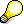 Contrôle et orientation
Jeux avec raquettes et balles
1 – Tracer des buts de 2 m de large entre le Tin et la ligne de service. Le patient défend ses buts avec une raquette dans chaque main. Le moniteur se place au T et frappe en cloche toutes sortes de balles vers le patient. 
Evolution: le moniteur mélange les frappes vers le sol et directement vers les buts.
2 – Le moniteur se place au T et frappe en cloche vers le mur frontal. Le patient démarre de la ligne médiane et essaie d’attraper la balle après son 1er rebond avec la raquette à plat. Il ramène la balle au moniteur, façon « livreur de pizza ». Même si la balle roule au sol, le patient doit la prendre dans sa raquette, sans l’aide des mains.
3 – Chaque patient joue avec sa raquette et son ballon de plage. Les patients se visent entre eux en frappant la balle au sol avec la raquette, comme un joueur de hockey. Chaque patient démarre avec « 5 vies ». A chaque fois qu’il est touché, un patient « perd une vie ».
 
Objectif pédagogique
Développement du contrôle de la raquette et de l’orientation. 

Matériel
Raquettes, ballons de plage, balles diverses (racquetball, squash, tennis), ruban adhésif.
8
Contrôle et orientation
Jeux avec raquettes et balles
4 – Les 2 patients sont chacun devant un mur latéral pour le défendre avec la raquette. La hauteur des buts se situe au niveau de leur tête. Ils frappent chacun leur tour un ballon de plage au sol, comme un joueur de hockey. Celui qui marque le plus a gagné. Le court est séparé au milieu par une ligne imaginaire à ne pas franchir.
5 – Le moniteur se place entre le T et le carré de service et frappe une balle de racquetball en // et en cloche. Le patient situé derrière le carré de service doit empêcher la balle de toucher la vitre après le 1er rebond avec sa raquette, soit en la frappant, soit en la bloquant. 
Evolution: avancer vers le mur frontal,  compter les points (bon exercice pour la préparation de CD).
 
Objectif pédagogique
Développement du contrôle de la raquette et de l’orientation. 

Matériel
Raquettes, ballons de plage, balle de racquetball.
9
Jeux et exercices adaptés 1 – Séance 4
10
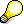 Equilibre
Jeux d’équilibre
1 – Le patient se tient debout sur un coussin d’équilibre placé face au mur frontal sur le bord du carré de service. Il envoie une balle de racquetball vers le sol de manière à la faire rebondir vers lui. De l’autre main, il intercepte la balle à la volée dans un réceptacle cylindrique.
2 – Idem 1 mais le patient se déplace sur 2 coussins d’équilibre et adopte des trajectoires légèrement croisées sur ses lancers. Evolution: le patient lance la balle par en-dessous directement vers le mur frontal et l’intercepte à la volée.
3 – Le patient se tient debout sur un coussin d’équilibre et jongle avec un ballon de baudruche sur sa raquette. Evolution: en équilibre sur une jambe.
4 – Idem 3 mais le patient se déplace alternativement sur 2 coussins d’équilibre, tout en jonglant.
5 – Le patient jongle avec un ballon de baudruche, sur place et en équilibre sur une jambe. Evolutions: 
Varier les types de balles et de ballons. 
Lancer le ballon le plus haut possible.
Changer de jambe toutes les 5 – 10 secondes, tout en jonglant.
 
Objectif pédagogique
Travail de l’équilibre et de la concentration.
Développement de la proprioception et du contrôle de la raquette.

Matériel
Raquettes, ballons de baudruche, balles de racquetball, coussins d’équilibre.
11
Jeux et exercices adaptés 1 – Séance 5
12
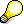 Contrôle
Jeux avec corbeilles et accesssoires
1 – Tracer un parcours rectiligne au sol avec 4 ou 5 coupelles de délimitation, à 2 - 3 m d’un angle du court placer 2 cônes pour délimiter un but, dans l’angle placer une cible rectangulaire au sol . Le patient pousse une balle de squash avec sa raquette de manière à serpenter entre les obstacles, puis il amène la balle pour la placer entre les buts. Une fois la balle immobile, il se place pour frapper en CD de manière à atteindre la cible dans l’angle.
2 – Placer une corbeille de section rectangulaire au pied d’un mur latéral dans un carré de service. Le patient démarre de la ligne médiane en faisant rebondir une balle (mousse ou racquetball) au sol avec sa raquette. Le but est de faire tomber la balle dans la corbeille avant le 10ème rebond.
3 – Le patient se place sur la ligne du carré de service et sur le côté. Il frappe des balles de squash en volée de CD de manière à les faire tomber dans la corbeille après avoir touché le mur latéral. Evolutions:
S’éloigner de la corbeille.
Frappes (toujours sur le côté) après le 1er rebond sur des balles en mousse ou de racquetball.
Mêmes balles que b) frappées en volée vers le mur avec la corbeille placé au milieu du carré de service.
Idem b) avec 2 corbeilles alignées dans le carré de service. Le patient frappe en CD et en RV. Le moniteur lâche la balle (différents types) afin que le patient se concentre sur sa frappe.
 
Objectif pédagogique
Développement du contrôle et du suivi de la balle.

Matériel
Raquettes, coupelles, corbeilles, cônes, accessoires, balles diverses (squash, racquetball, tennis, mousse).
13
Jeux et exercices adaptés 1 – Séance 6
14
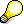 Jeux
Jeux avec corbeilles et accessoires
4 – Les 2 corbeilles sont posées couchées au pied du mur frontal. le patient se place à 2,5 – 3 m et frappe la balle placée au sol, en CD et placé sur le côté. Il doit faire entrer tout type de balle dans l’une des 2 corbeilles. 
Evolution: frapper en RV, toujours placé sur le côté. Ne pas accompagner la balle en levant le coude.
5 – Poser les 2 corbeilles l’une sur l’autre de manière à faire un piédestal; poser une balle (mousse ou racquetball) sur celui-ci. Le patient se place à côté du piédestal et frappe une balle au sol en continu avec sa raquette. Tout en frappant il prend de l’autre main la balle posée, puis la remet à sa place. Evolutions:
Même exercice en jonglant avec la balle.
Même exercice en laissant rebondir la balle au sol entre chaque jonglage.
6 – « La tour infernale »: Les 2 corbeilles sont toujours installées l’une sur l’autre au même endroit. A partir du T le patient effectue des frappes en demi-volée de CD, en se plaçant sur le côté. Le but est d’atteindre les corbeilles. On peut placer une boîte cylindrique sur la 2ème corbeille pour augmenter la hauteur de la « tour ». 
   
Objectif pédagogique
Développement du contrôle et du suivi de la balle.

Matériel
Raquettes, corbeilles, accessoires, balles diverses (squash, racquetball, tennis, mousse).
15
Jeux et exercices adaptés 1 – Séance 7
16
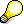 Contrôle et trajectoires
Exercices adaptés
1 – Le patient est placé au T face au moniteur et de profil par rapport au mur frontal. Il tient sa raquette armée.  Le moniteur placé face au patient, lâche une balle entre eux 2 puis le patient effectue une frappe en // de CD après le 1er rebond. Evolutions:
Frapper différents types de balles, à différentes hauteurs.
Le moniteur jette la balle en l’air, le patient frappe en volée // de CD.
Le moniteur lance la balle de moins en moins haut, puis n’effectue que des lâcher de balle. Le patient raccourcit sa préparation en volée // de CD.
2 - Idem 1 pour le placement. Le patient se lance la balle pour lui-même, frappe en demi-volée // de CD.
3 – Idem 2, puis le patient rattrape la balle renvoyée par le mur frontal de l’autre main (volée ou demi-volée).
4 – Idem 2, le patient se place à 2,5 – 3 m du mur frontal, puis après sa frappe il rattrape la balle renvoyée par le mur frontal et la conserve dans sa raquette (volée ou demi-volée).
5 - Idem 1 pour le placement. Le patient se lance la balle pour lui-même à différentes hauteurs et frappe en  volée // de CD.
6 - Idem 5. Le patient croise sa frappe vers l’angle opposé en volée de CD (introduction à la mise en jeu).
 
Objectif pédagogique
Développement du contrôle et du suivi de la balle.
Apprendre les différents moments de frappe avec les trajectoires obtenues, et les accompagnements.

Matériel
Raquettes, balles (racquetball, mousse, bleue).
17
Contrôle et trajectoires
Exercices adaptés
7 – Le patient se place sur le carré de service (« petit T »). Depuis le T, le moniteur distribue des balles dans le ¼ de terrain du patient qui doit renvoyer la balle en CD croisé vers le moniteur. Le moniteur réalise tout type de frappes (double-mur, croisé, lob), lentement, de manière à laisser au patient le temps de se replacer et de s’organiser.
 
Objectif pédagogique
Apprendre au patient à se déplacer dans les différentes zones de son champ d’action.
Apprécier des trajectoires diverses pour capter une balle.

Matériel
Raquettes, balles (racquetball, mousse, bleue)..
18
Jeux et exercices adaptés 1 – Séance 8
19
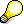 Contrôle
Exercices avec volant indiaka et rebond lent
1 – Le patient  se place 1,5 m du mur latéral et effectue des frappes à la volée en solo.
2 – Le patient et le moniteur sont l’un en face de l’autre et s’échangent le volant en volée de CD.
3 – Idem 2 mais chaque frappe de CD est effectuée après le 1er rebond.
4 – Idem 3, chacun est placé de part et d’autre de la ligne médiane, le volant doit obligatoirement rebondir une fois dans sa partie de court avant d’être renvoyé à son partenaire. Compter les points.

Faire réaliser tous ces exercices de la main non préférée.

5 – Le moniteur et le patient s’échangent le volant en frappant chacun leur tour le long du mur latéral. Inciter le patient à bien se placer pour lever la « balle ». 
Evolution: jouer de la main non préférée, jouer en CD et en RV.

Objectif pédagogique
Développement du contrôle et du suivi de la balle.
Apprendre les différentes frappes et les accompagnements.

Matériel
Raquettes, volant indiaka.
20